Wiskundige ruimtefigurenZijvlakken, hoekpunten en ribben
Zijvlakken, hoekpunten en ribben
Theorie
© Noordhoff Uitgevers bv
Wat is een ribbe?
Wat is een zijvlak?
Wat is een hoekpunt?
© Noordhoff Uitgevers bv
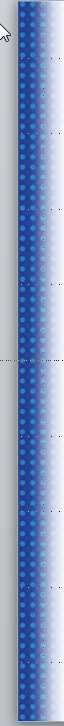 Zijvlakken, hoekpunten en ribben
Theorie
© Noordhoff Uitgevers bv
5
7
8
3
2
6
3
2
5
3
4
2
4
4
1
5
1
1
Hoeveel zijvlakken heeft deze piramide?
5
Hoeveel ribben heeft deze piramide?
8
Hoeveel hoekpunten heeft deze piramide?
5
© Noordhoff Uitgevers bv